Bölgeselleşme Politikaları ve Uygulamaları
KARŞILAŞTIRMALI ANALİZ
OKUMA
KORAY KARASU (YAYIMA HAZIRLAYAN), KAMU YÖNETİMİ ÜLKE İNCELEMELERİ, 2013.

OKTAY UYGUN, FEDERAL DEVLET

ATİLLA NALBANT, ÜNİTER DEVLET
Bölgeselleşme ve Ulus Devlet
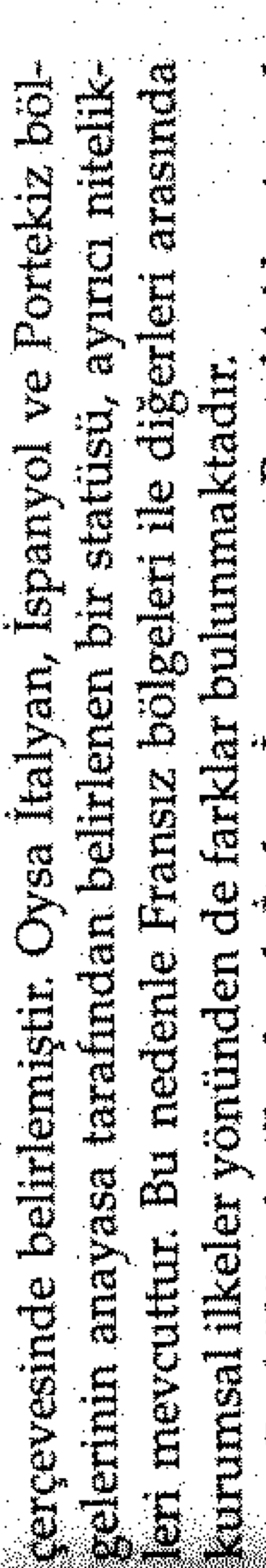 Kaynak: Atilla Nalbant, Üniter Devlet
Bölge ve Ulus Devlet – Üniter Devlet
Kaynak: Atilla Nalbant, Üniter Devlet
Merkez – Çevre; Üniter Devlet - Bölge
Kaynak: Atilla Nalbant, Üniter Devlet
İŞLEVSEL VE İDARİ BÖLGESELLEŞME UYGULAMALARI
PLAN BÖLGELERİ

ASAYİŞ VE GÜVENLİK AMAÇLI BÖLGE ÖRGÜTLENMELERİ

KALKINMA AMAÇLI BÖLGE ÖRGÜTLENMELERİ

YATIRIMCI BÖLGE ÖRGÜTLENMELERİ

BÖLGE VALİLİKLERİ – BÖLGE YEREL YÖNETİMLERİ
Yeni Bölgeselleşme Yaklaşımları
Günümüzde bölge örgütlerinin rolünü ve konumunu açıklamaya yönelik olarak çok sayıda kuramsal yaklaşımın var olduğu görülmektedir. Bunlardan biri yeni bölgeselleşme yaklaşımıdır. Bu yaklaşıma göre 1980’lerden sonra iktisadi ve yönetsel uygulamalar açısından ulus devlet düzenle- meleri/sınırlamaları/koruma duvarları işlevsizleşmiştir. Rekabetçi bölgesel ekonomiler yaratma hedefindeki yeni bölgeselleşme, yeniden ölçeklendirme yoluna giderek üretim ve yönetim ölçeği olarak ulus devletin yerine bölgeleri koymaktadır. Bölgelerin yeniden ölçeklendirme sonrasındaki yeni yapıdaki rolü, küresel sermaye birikiminin yeni toplumsal-mekansal düzlemi olmasıdır. Buna göre bölgeler, küresel ve post fordist üretim ve yönetim yapısında yeni düzenleme rejimi ve yönetişimci karar verme yapısı ile açıklanabilir. 
1990’ların ortalarında yayımlanan kitabında “tek çare(nin), feodalizm sonrası modern çağın merkezileştirici eğilimlerini tersine dön- dürmek ve ekonomik sarkacın uluslardan bölgelere doğru salınmasına izin vermek” olduğunu dile getiren Ohmae’nin, kitabına koyduğu “Ulus-Devletin Sonu, Bölgesel Ekonomilerin Yükselişi, Yeni Refah Motorları Dünya Pazarlarını Nasıl Yeniden Biçimlendiriyor?” biçimindeki başlıktaki nitelemeler, günümüz tartışmalarında ulus devletin ve bölgelerin nasıl konumlandırıldığına ilişkin başlıca yaklaşımlardan birini ortaya koymaktadır. 
	(K. KARASU, “Yeni Bir Merkezileşme Biçimi Olarak Bölge Kalkınma Ajansları”)
OKUMA
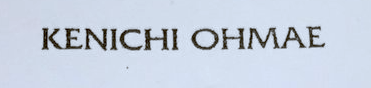 SİYASAL BÖLGESELLEŞME UYGULAMALARI
Kaynak: Atilla Nalbant, Üniter Devlet
OKUMA
BÖLGELİ DEVLET TARTIŞMALARI -BÖLGELİ DEVLETLER FEDERAL YAPIYA MI DÖNÜŞÜYOR? ÇOK SAYIDA DEVLET Mİ DOĞUYOR?
İSPANYA’DA REFERANDUM VE TARTIŞMALAR

İSKOÇYA’DA REFERANDUM VE TARTIŞMALAR